LA COMUNICAZIONE INTERCULTURALE
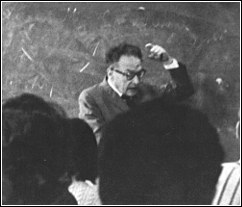 L’inevitabile 
Jakobson
competenza
performance
Interprete
codice verbale

codice verbale
culturale

situazionale
Traduttore
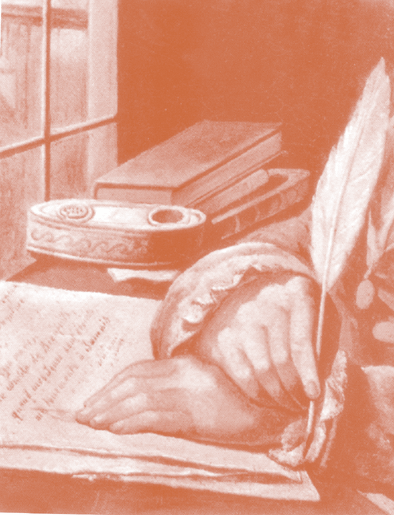 Testo: 
comunicazione trasmessa
Contesto: 
quantità di informazione che si suppone
 l’altra persona possieda sull’argomento
Due stili di comunicazione
Contesto sottinteso
Contesto da definire
ACCENTO POSTO SU:
ACCENTO POSTO SU:
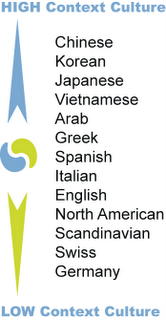 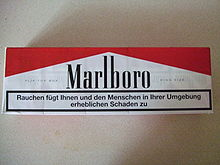 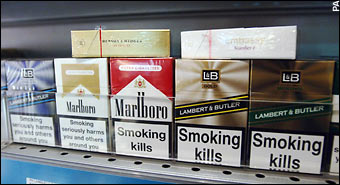 Rauchen fügt Ihnen und den Menschen in Ihrer Umgebung erheblichen Schaden zu.
Il fumo danneggia gravemente te e chi ti sta intorno.
TOBACCO SERIOUSLY DAMAGES HEALTH
Protégez les enfants : ne leur faites pas respirer votre fumée.
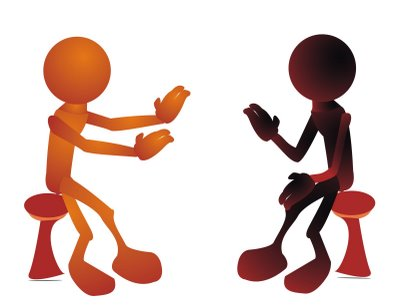 Codici non verbali
La cinesica
Il codice vocale non verbale
La prossemica
L’aspetto fisico
L’oggettimica
La vestemica
L’ambiente comunicativo
La cronemica
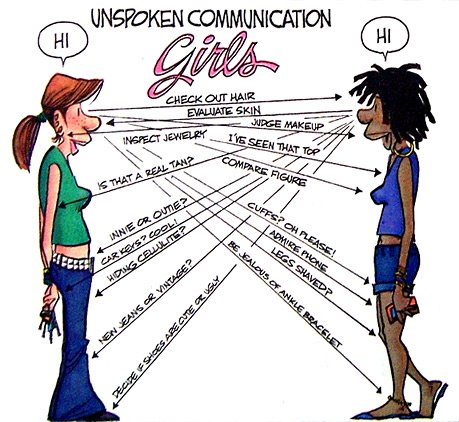 La prossemica
la disciplina che studia le distanze all'interno di una comunicazione, sia verbale che non verbale.
(oltre i 3,5 metri)
(1,2-3,5 metri)
(45-120 cm)
(0-45 cm)
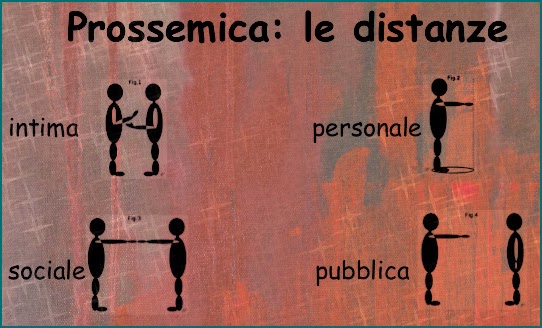 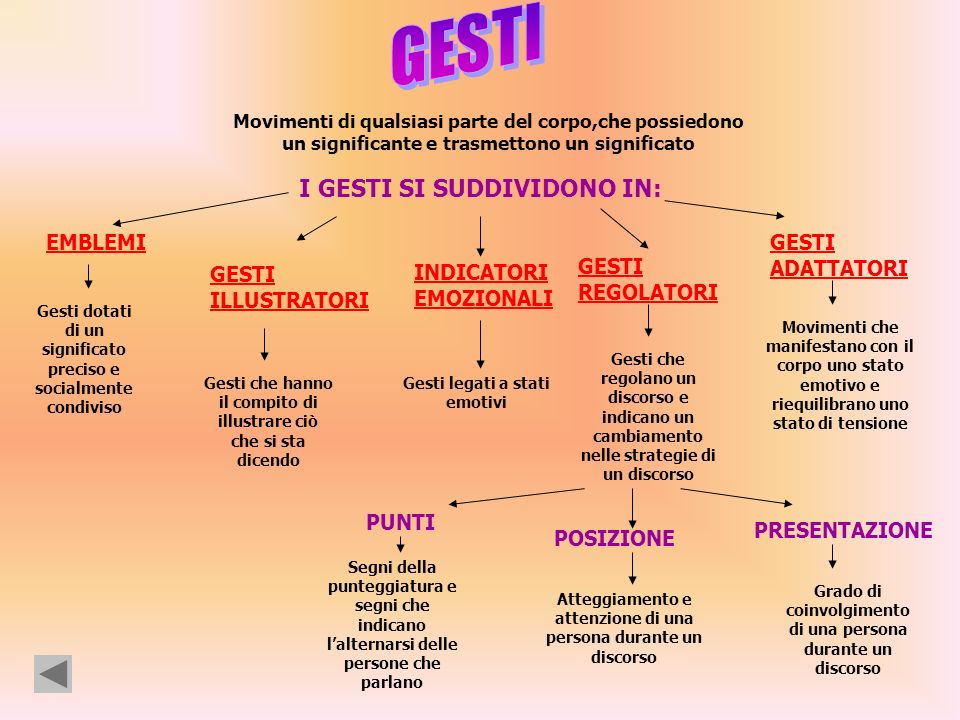 LA CINESICA
La vestemica
Abbigliamento ha un significato:

Culturale
Nazionale
Religioso
Ideologico
Sociale
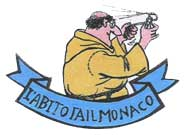 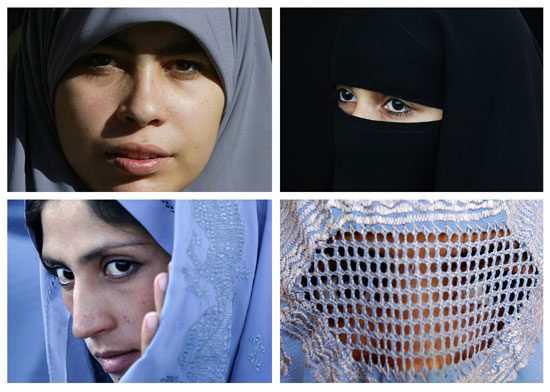 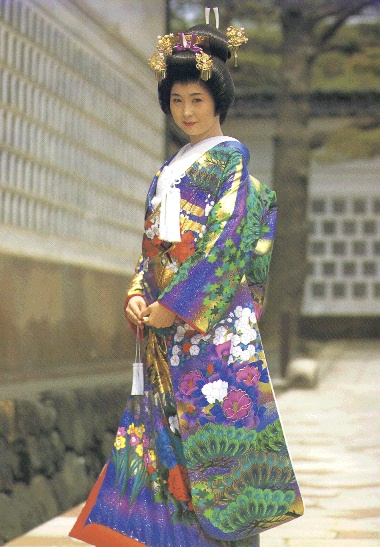 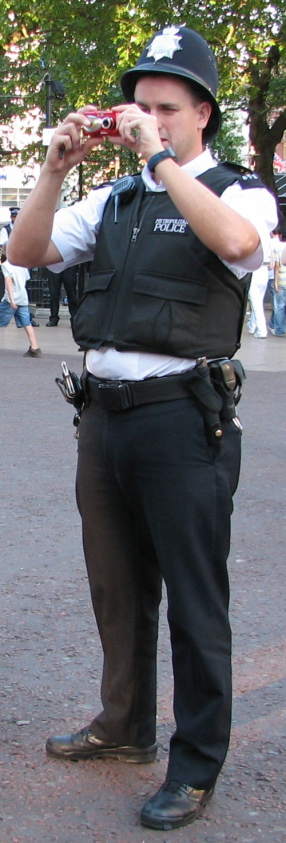 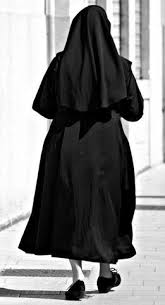 Abito = dichiarazione ideologica
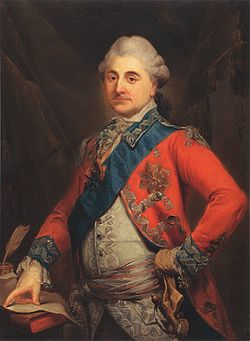 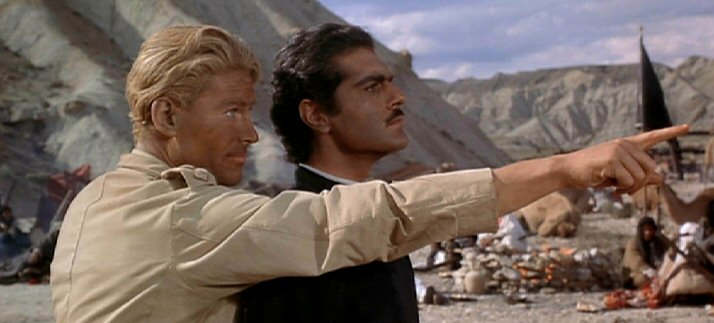 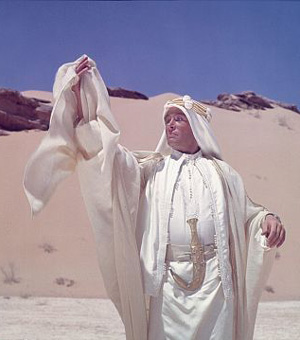 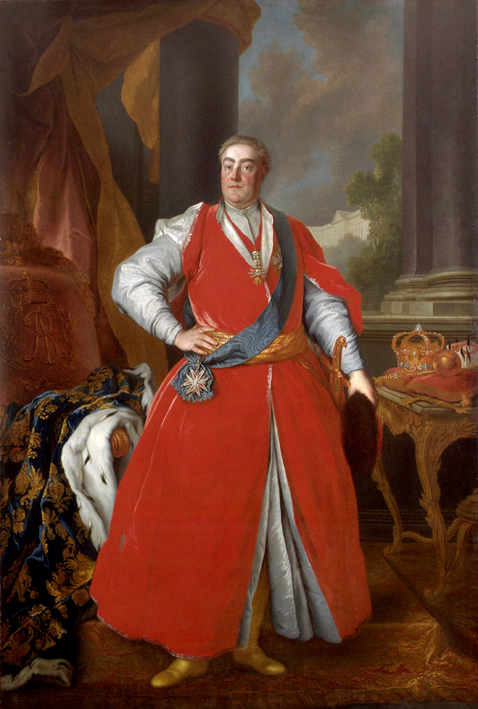 Formale/informale
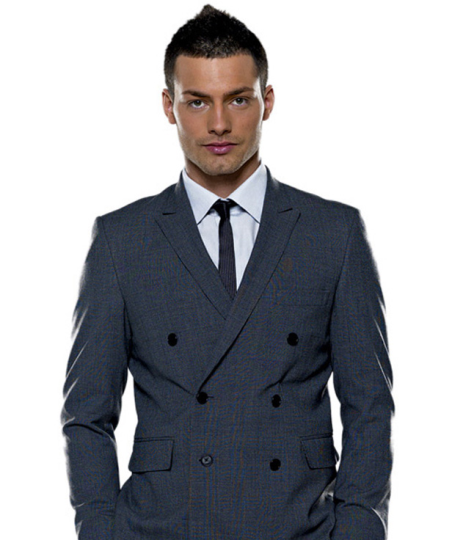 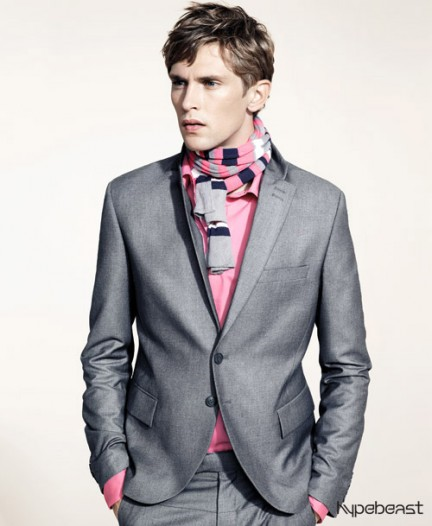 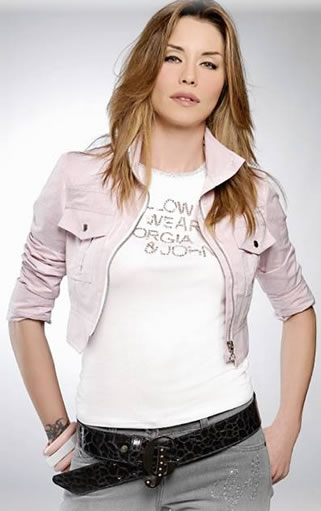 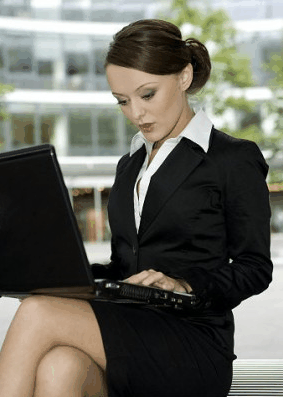 Oggettimica = il significato degli oggetti
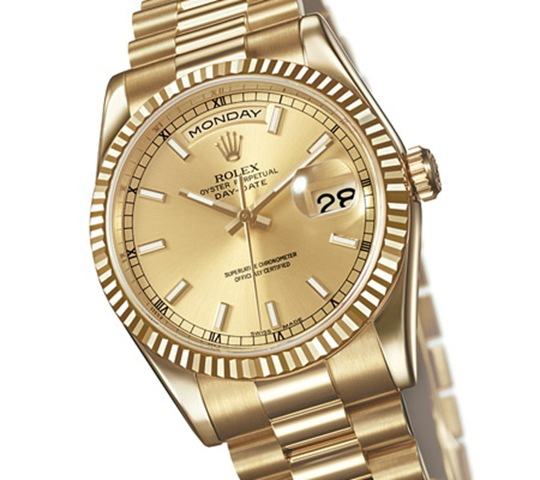 Gli status symbol
ricchezza
 raffinatezza
 status sociale e aziendale
 rispetto per l’interlocutore
LA CRONEMICA
Il sistema cronemico si riferisce all'uso e percezione del tempo come sistema di comunicazione. Durante un’interazione, caratteristiche come il tempo di attesa, la puntualità e la scansione ritmica della conversazione sono tra la vasta gamma di possibili messaggi cronemici, spesso intenzionali, anche se non sempre del tutto consapevoli. Possono comunicare i rapporti di potere tra le persone e avere un forte impatto sui comportamenti dell’interlocutore. A volte può dare indicazione sul tipo di relazione che intercorre tra gli interlocutori: la sincronizzazione nei tempi e ritmi del parlato è un segnale di interazione positiva tra i parlanti.
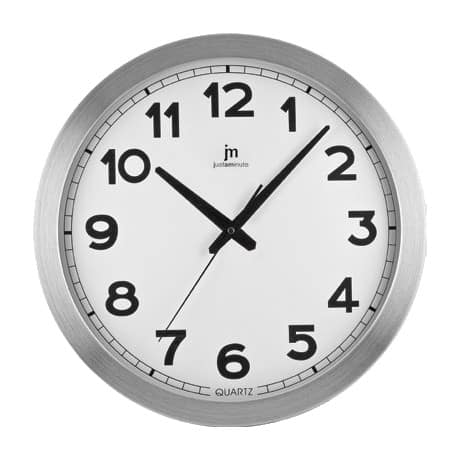